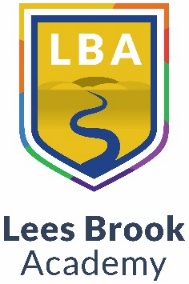 LEES BROOK ENGLISH
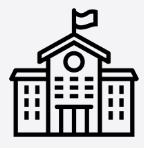 English
A Level Courses
Further study
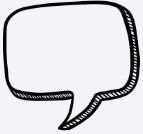 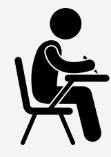 GCSE Literature and Language Exam Preparation and  Revision
GCSE Spoken Language Study
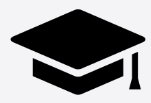 GCSE English Literature Paper 1 and 2
GCSE English Language Paper 1 and 2
GCSE Language: Paper 2: Writer’s Viewpoints and Perspectives
GCSE Literature: Paper 1:  19th Century Novel: 
A Christmas Carol
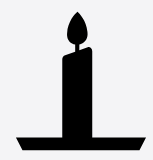 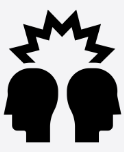 GCSE Literature: Paper 2: Power and Conflict Poetry Anthology
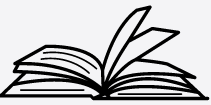 YEAR
11
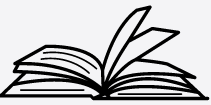 GCSE Language: Paper 1: Explorations in Creative Reading and Writing
GCSE Language: Paper 2: Writer’s Viewpoints and Perspectives
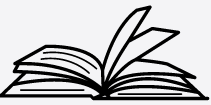 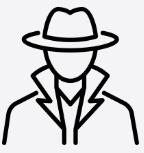 GCSE Literature: Paper 2: An Inspector Calls
GCSE Language: Paper 1: Explorations in Creative Reading and Writing
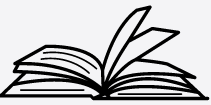 YEAR
10
Poetry: War and Tragic Protagonist
GCSE Literature: Paper 1: Shakespeare Play: Macbeth
Social Justice: The Victorian Gothic Genre
Shakespeare Play Study: Richard III
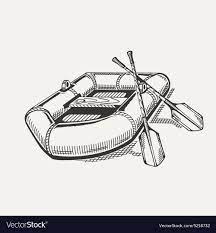 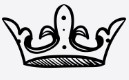 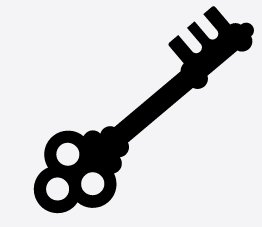 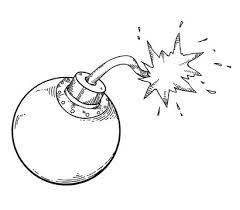 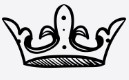 Class Novel Study: The Crossing
Poetry: Developing Throughout Time
Year 8: Reading and Writing for Pleasure
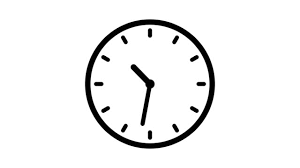 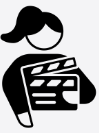 Class Novel Study: Animal Farm
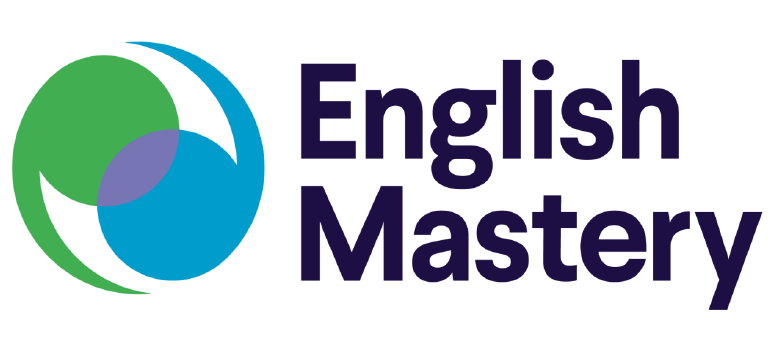 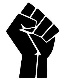 YEAR
9
Introduction to Film Studies
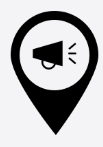 The Art of Rhetoric
Poetry: Founding Principles
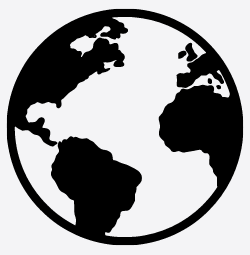 Shakespeare Play Study: A Midsummer Night’s Dream
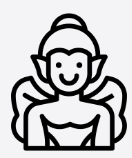 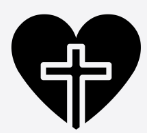 YEAR
8
Shakespeare Play Study: Romeo and Juliet
Class Novel Study: Asha and The Spirit Bird
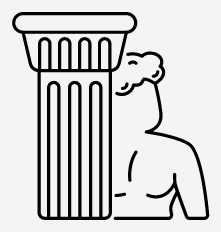 Shakespeare Play Study: A Midsummer Night’s Dream
Narrative Origins: Myths and Legends
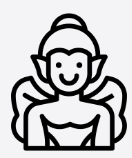 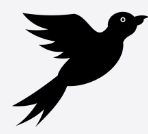 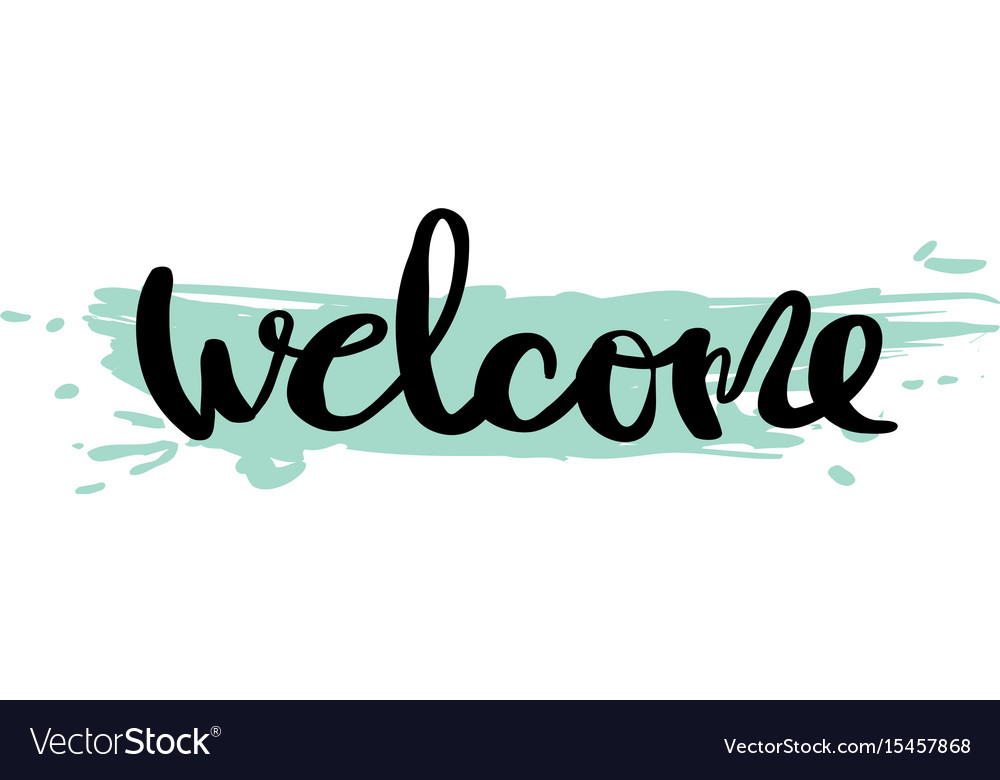 YEAR
7
Year 7: Reading and Writing for Pleasure
Class Novel Study: Asha and The Spirit Bird
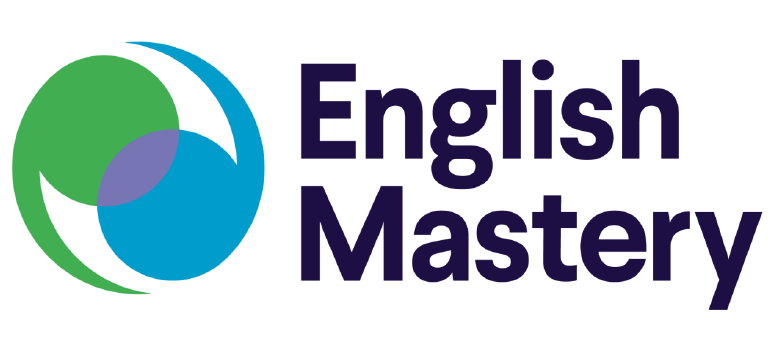 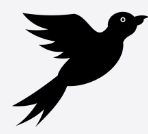